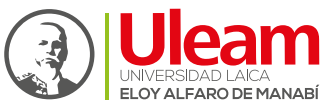 LOTAIP MES DE DICIEMBRE 2024
Dirección de Administración 
de Talento Humano
Directorio y distributivo del personal de la Universidad hasta el 31 de diciembre de 2024
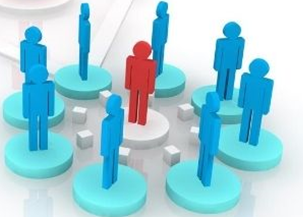 -4 PERSONAS
Detalle-licencia-comisiones
Pagos de Remuneraciones del personal de la ULEAM.
NOVIEMBRE
DICIEMBRE